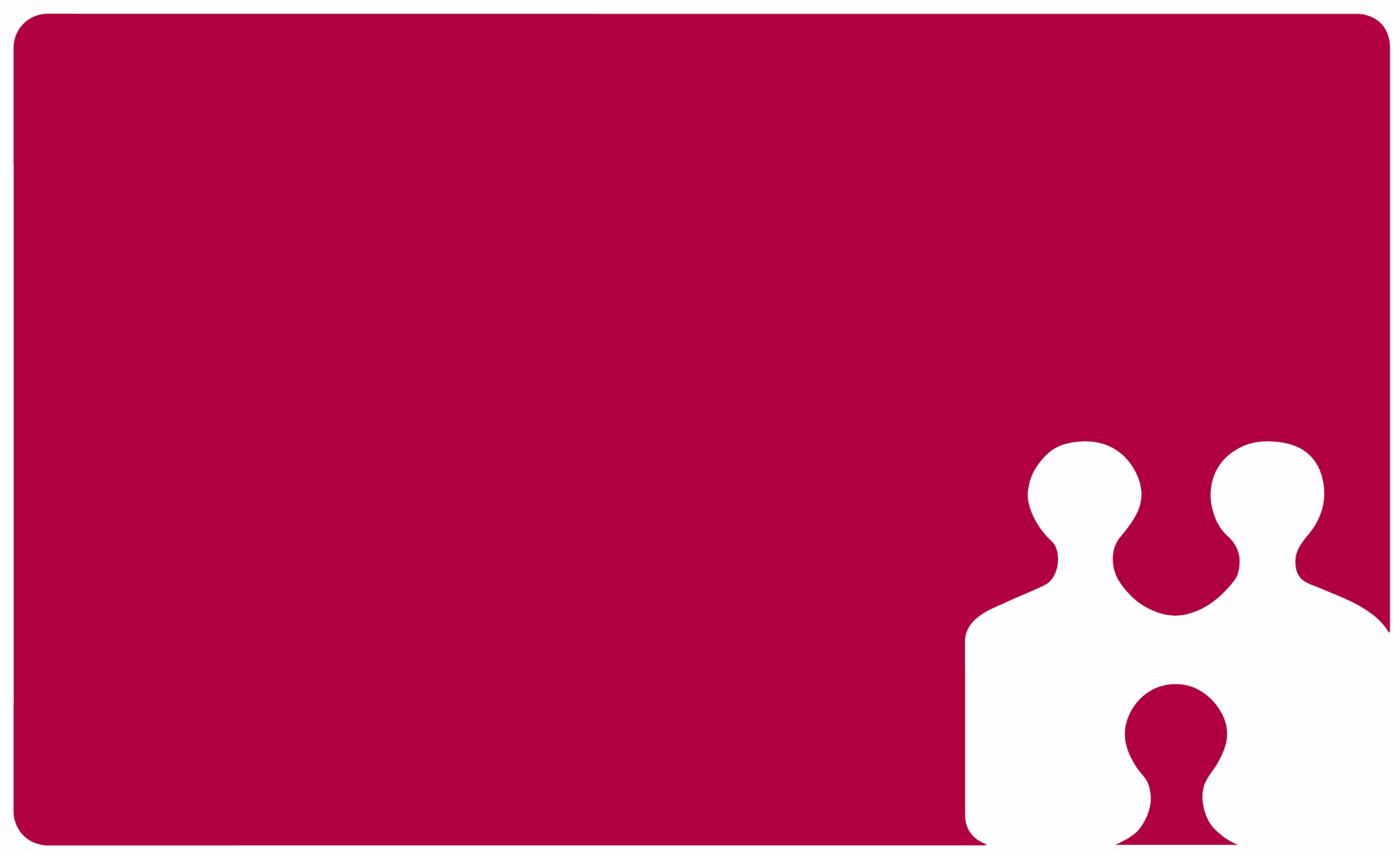 Cohabitation Law
Graeme Fraser
Chair of Cohabitation Committee, Resolution and Head of Family, BBS Law
27th January 2023
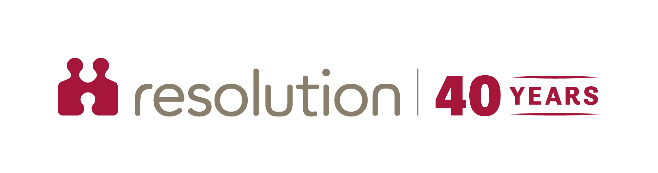 Agenda
As it stands. Where we are today 

Recap on why the law isn’t fit for purpose
Proposals for reform
Our responsibility. What’s required from Resolution and family lawyers to reset the campaign for cohabitation law reform
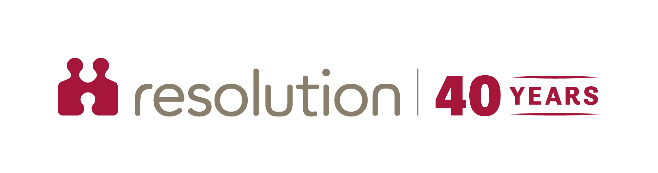 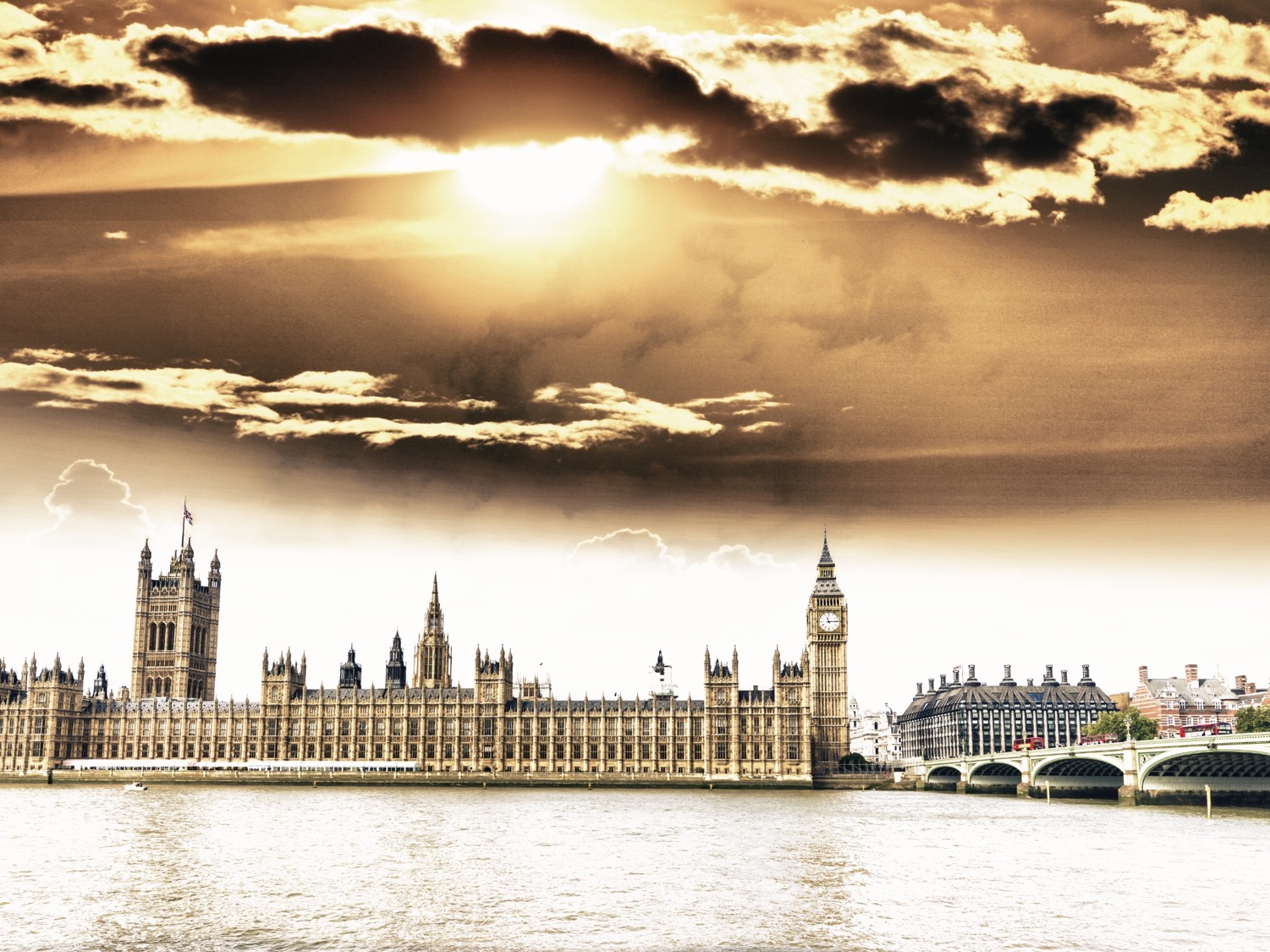 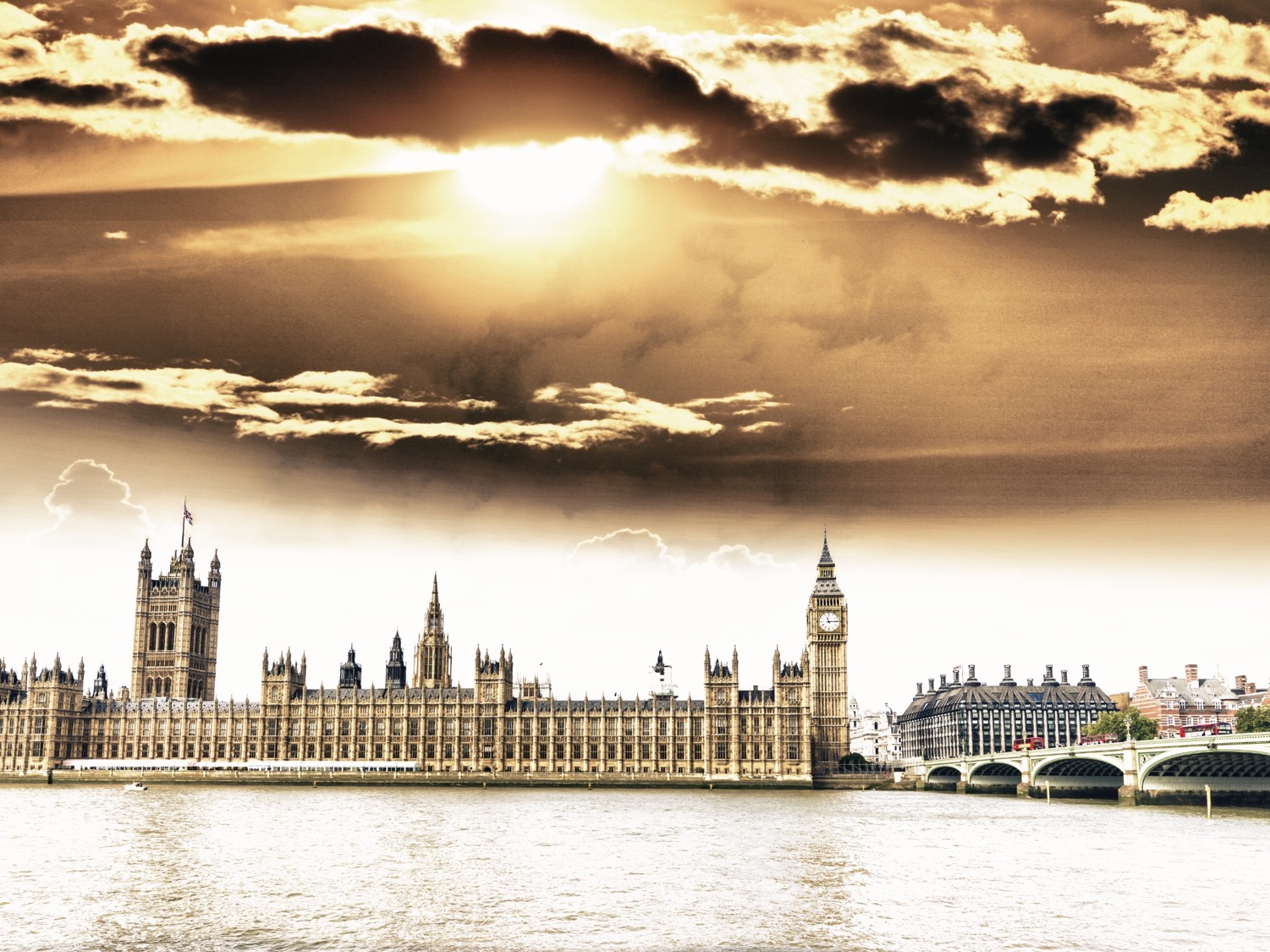 As it stands. Where we are today
UK Government position
In November 2022, the UK government rejected the main findings of an inquiry by the House of Commons women and equalities committee recommending better legal protection for individuals cohabiting in England and Wales
Ministers said they needed to complete existing reforms around marriage and divorce — which include reviewing the law on financial provision around divorce — before considering new legal changes for cohabitants
As family lawyers, we still believe reform is needed urgently because many cohabiting couples are unaware that they do not have the same legal protections as married couples
More of the same is no longer enough. We - Resolution and family lawyers – need to take action to reset the campaign for legal reform and cohabitation law
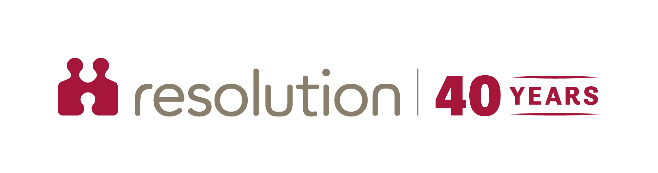 ‘Unfit’
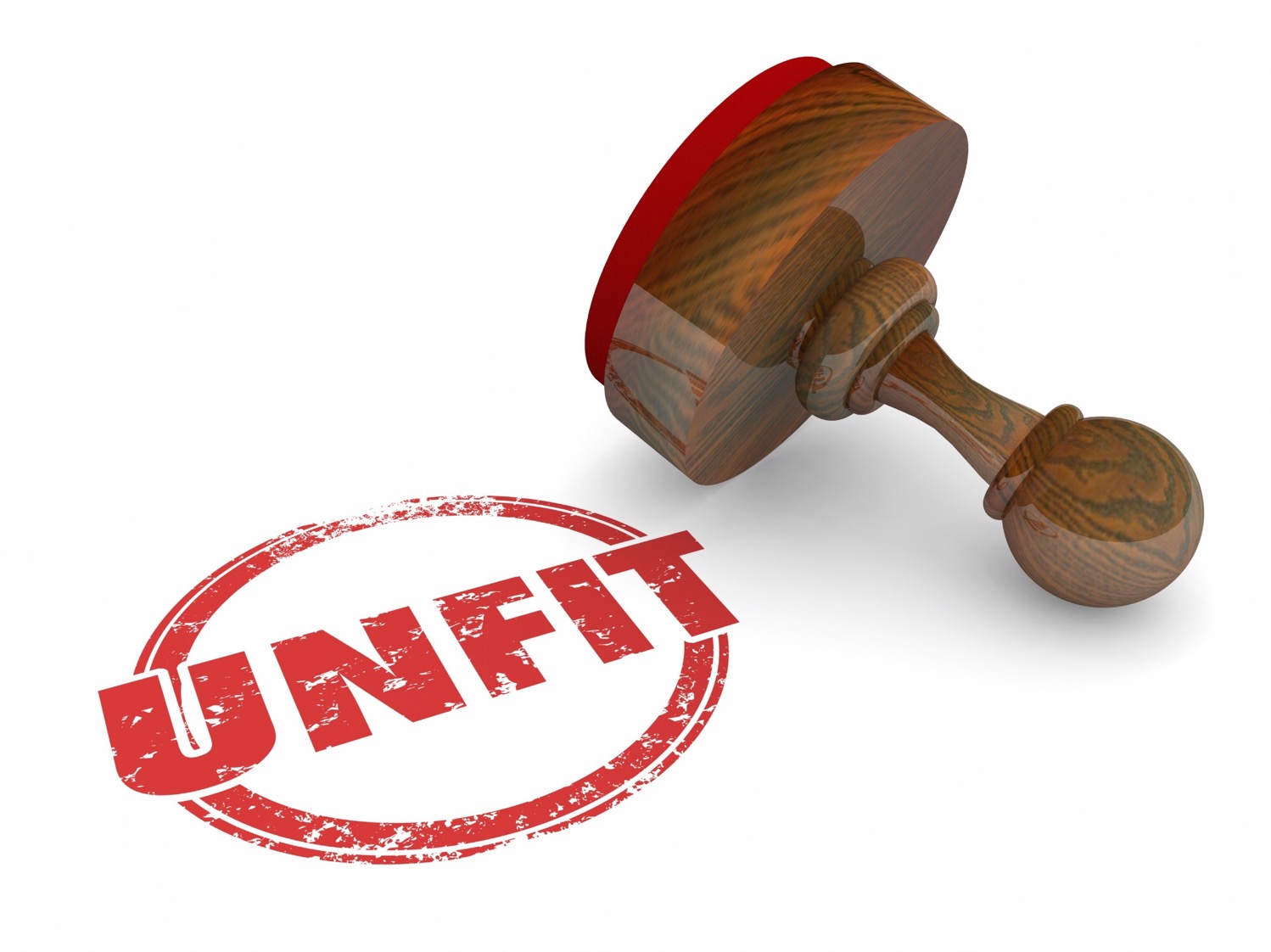 A most unwelcome 40th anniversary
This year is the 40th anniversary of the infamous case of Burns v Burns [1984 1 All ER 244]
“Mrs” Burns had no rights against Mr Burns after lengthy cohabitation having brought up Mr Burns’ children
Fox LJ (commenting on “Mrs” Burns lack of rights”): 
“But the unfairness of that is not a matter which the courts can control. It is a matter for Parliament”
May LJ (comparing “Mrs” Burns’ rights if she had been married)

“I think that she can justifiably say that fate has not been kind to her”
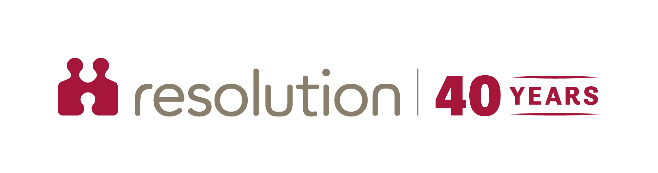 Changes in family life since “Burns”
Many cohabit rather than marry, have children outside marriage, and live longer, in a variety of living arrangements
Some people who want to marry cannot marry so they cohabit
Cohabitation remains the fastest growing type of family in the UK. There are currently 3.6+ million people cohabiting in the UK (2021 UK Government) 
There is no evidence that the trend towards couples living together will decrease
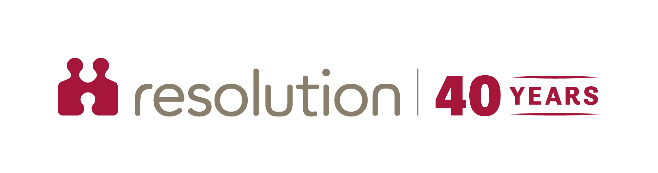 Resolution member surveys
Resolution members have considerable experience and awareness of cohabitants under current law
A member survey in 2017 found that 98% of respondents were unable to help due to a lack of legal protection
A member survey in 2019 gave similar results
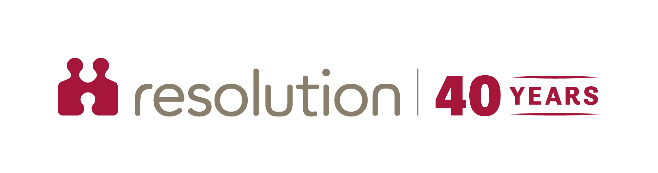 Hard cases make bad law!
Property law remedies are inappropriate for unmarried families
Legal arguments are complicated, and the outcomes uncertain and case specific
Disputes are disproportionate and can result in unfair outcomes
Out of court dispute resolution processes can facilitate fairer outcomes 
But there is no safety net legislation to protect those left vulnerable on relationship breakdown
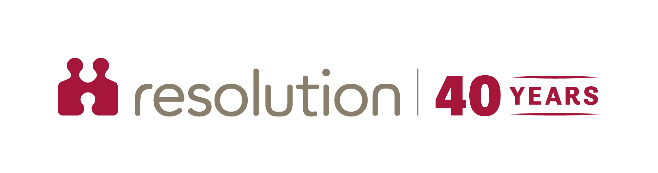 The law is not fit for purpose
Resolution members encounter many individuals, often female, left unprotected by the current law, even after very long relationships during which they raised the children of the relationship (the “Burns” scenario)
The current law enables the economically stronger party to not take any responsibility for a former partner when a relationship breaks down
Cohabitation contains inherent legal risks when a religious marriage is consciously chosen as a form of trial marriage 
Trusting in non-existent “common law” rights and protections can put couples, and their children, at a significant disadvantage if the relationship breaks down or one partner passes away 
Uncertainty, unfairness and hardship can arise on the termination of a relationship where the couple have had a non-qualifying wedding ceremony, or when one of the parties to a non-qualifying ceremony dies intestate
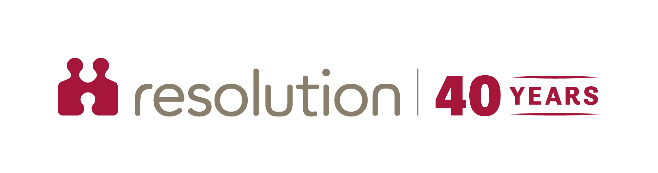 What about equating marriage?
Cohabitants have not made the public commitment of marriage
Improving cohabitation remedies resolves the mischief of those who deliberately avoid marriage or civil partnership to avoid financial responsibility towards their partner
To mark a difference between marriage or civil partnership and cohabitation, and to allow finality there could be a presumption that each cohabitant on separation should, as far as possible, be self-supporting
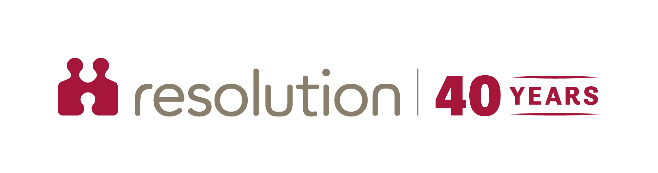 What are the lessons from abroad?
A new law should provide clarity, be fit for purpose and be useful
The nature of cohabitation in England and Wales, its diversity and its similarity or not to marriage, is important when considering appropriate laws
Rights should be automatic unless the couple chooses to “opt out” in order to provide the required safety net legislation. An “opt out” scheme works well in Australia
Introduction of new legislation in countries such as Australia and Canada caused little or no controversy at all
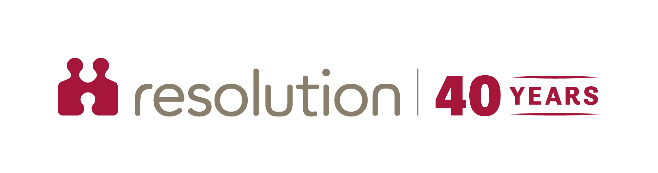 Equalities issues
Decisions made during the relationship, often about bringing up children or elderly relatives, may mean that the economically weaker party’s future financial position is compromised
The financially vulnerable cohabitant has no ability to claim a share of assets in the other person’s sole name except by relying on complex trust issues
No claims can be made in relation to pensions, or maintenance for themselves
As women still tend to undertake most caring responsibilities in relationships, the lack of remedies disproportionately affects them, meaning that the current law is arguably discriminatory
63% of those who responded in 2017 and 67% of those who responded in 2019 to member surveys said in their experience women lose out more often than men
We doubt that there is high public awareness among “wives” of an Islamic or other religious marriage not recognised in this country, in a weaker economic position than their husbands, about their legal position and understanding of their options to have a recognised marriage
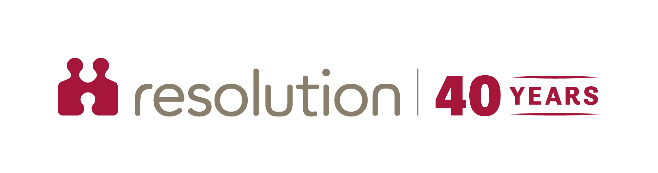 The children of cohabiting partners
The Law Commission has been recommending there should be no discrimination between children of married and non-married partners since 1982
Schedule 1 is 34 years old and was conceived against a background of the bastardy laws, which were repealed through the Family Law Act 1987
Society and the ways families are formed and live their lives have altered drastically in that time 
Many children, or parents on behalf of their children, are excluded from the scope of Schedule 1
Applications tend to be the preserve of the wealthy, where the economically stronger party has an income over £156,000 gross per annum and is outside the jurisdiction of the CMS, or if a child is being privately educated, and/or where there are substantial assets
Outright transfers are extremely rare even in “big money” cases
Future needs beyond childhood or education are not a consideration
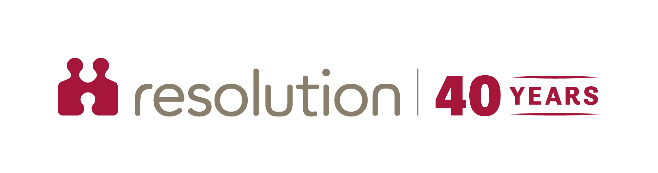 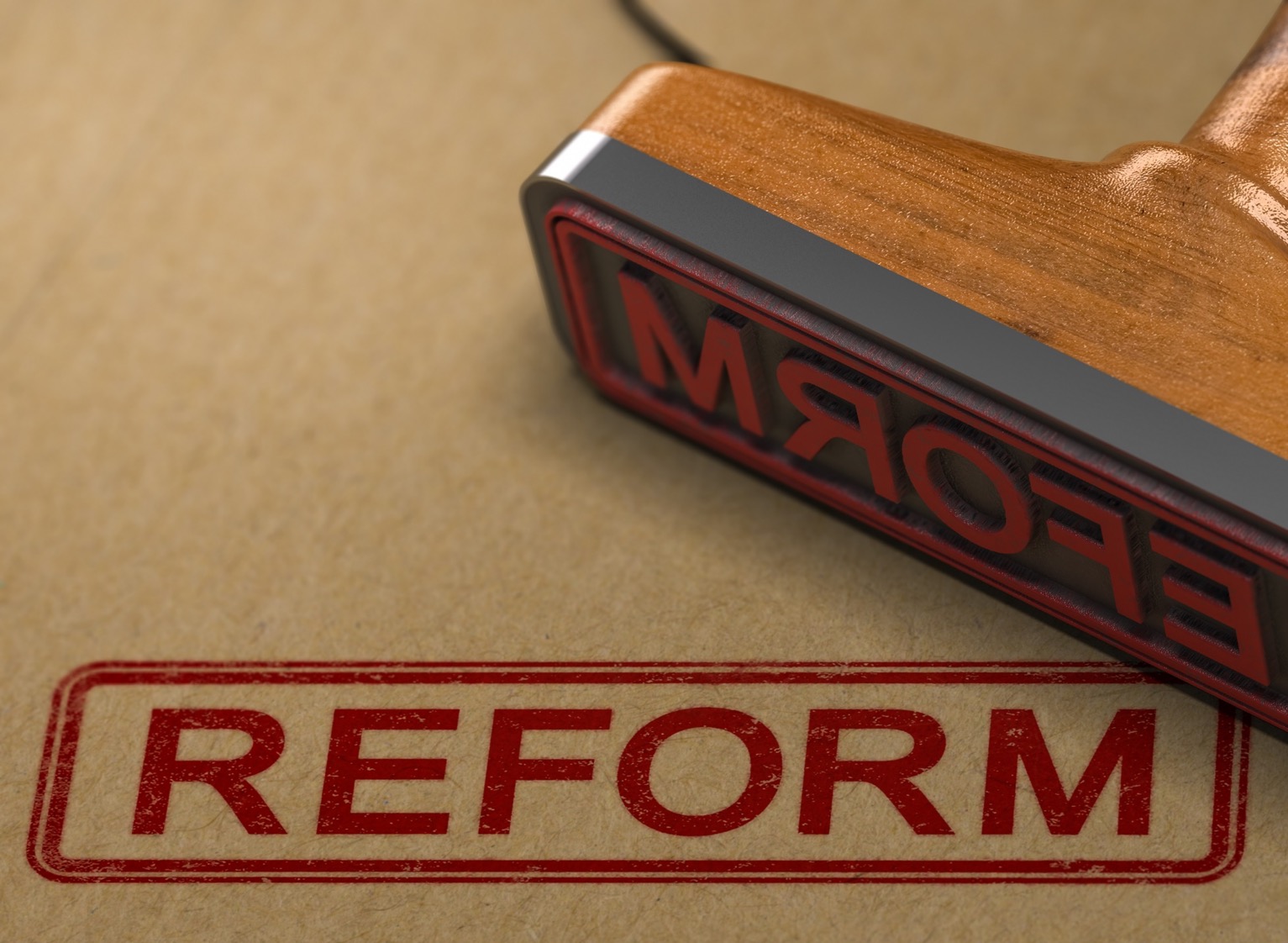 Cohabitation law: As it stands where we are today
Proposals for reform: Eligibility
There should be a legal definition of cohabitation that distinguishes between cohabitation and marriage and civil partnership which includes opposite and same sex couples
Cohabitants should live together for a minimum period and demonstrate a committed relationship
Relevant factors  should include living together; sharing of daily tasks and duties;  financial affairs indicative of their relationship; and an admitted and ongoing sexual relationship
If there are no children, cohabitation could be defined by reference to commitment and likely interdependency 
Resolution recommends a period of two years living together to demonstrate commitment; minimise the risk of unmeritorious claims ; and be consistent with eligibility for financial provision on the death of the cohabitant’s partner
Cohabitants with children should not require a minimum cohabitation period as the existence of children makes it more likely that one partner will have suffered economic disadvantage if they were the primary carer
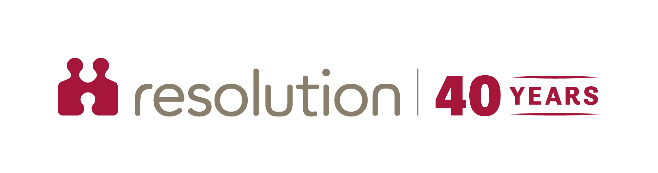 Rights and responsibilities
Resolution calls for a legal framework of rights and responsibilities when couples who live together (without being married or civil partnered) split up to provide some legal protection and secure fair outcomes at the time of their separation
Once the eligibility criteria is met, Resolution proposes that the court be able to make similar orders as they do on a divorce or dissolution but on a different and more limited basis unless the couple chooses to “opt out”
The court would have flexibility to adjust property rights and allow the court to tailor provision to the cohabitants’ particular circumstances
Awards might include payments for childcare cost to enable a primary carer parent to work
Cohabitants should be able to apply for maintenance to reflect the economic advantages or disadvantages caused by the relationship 
Maintenance would be for a limited period to enable a cohabitant to adjust to the loss of financial support before becoming self-supporting
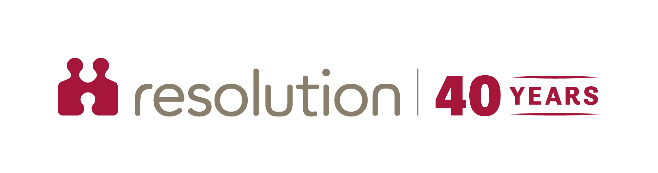 Rights on death
On the death of a cohabiting partner, their partner should have an entitlement of intestacy, subject to conditions
Resolution supports the introduction of the draft Inheritance (Cohabitants) Bill annexed to the Law Commission’s 2011 recommendations to reform intestacy and financial provision claims
Cohabitants should be treated the same as married couples and civil partners for tax purposes on death to enable them to benefit from the same exemptions in relation to Inheritance Tax
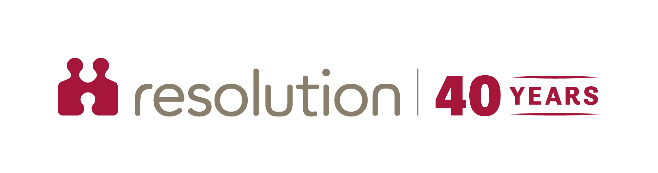 Reform of Schedule 1
A legal framework of rights and responsibilities that considers relationship generated disadvantage experienced by one parent would also benefit the couple’s children
It is appropriate to review the legislative framework to provide a more accessible, flexible and fairer system to properly meet the needs of children of a cohabiting relationship
Extending the duration of and possibly the range of orders and the criteria to be considered under Schedule 1 could provide a relatively straightforward safety net for children left vulnerable on relationship breakdown
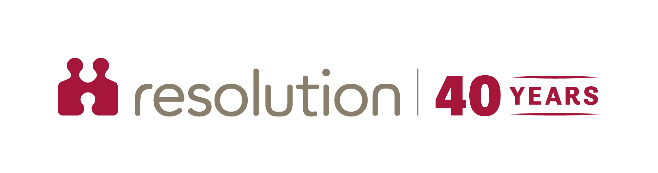 A discretion to compensate
A discretionary process is predicted to fare better in England and Wales because financial remedies on divorce already operate on a discretionary basis
Accessing a wider menu of options in terms of financial remedies available on divorce or dissolution is well established, capable of being applied in practice and would lead to fairer outcomes
The discretion to be applied would however be restricted to claims for compensation rather than based on needs or sharing available on divorce
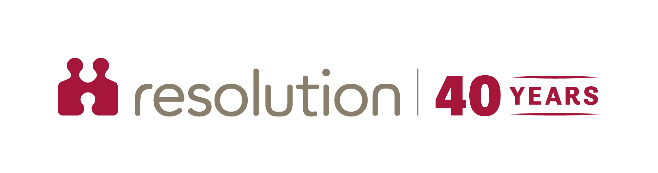 ‘Action plan’
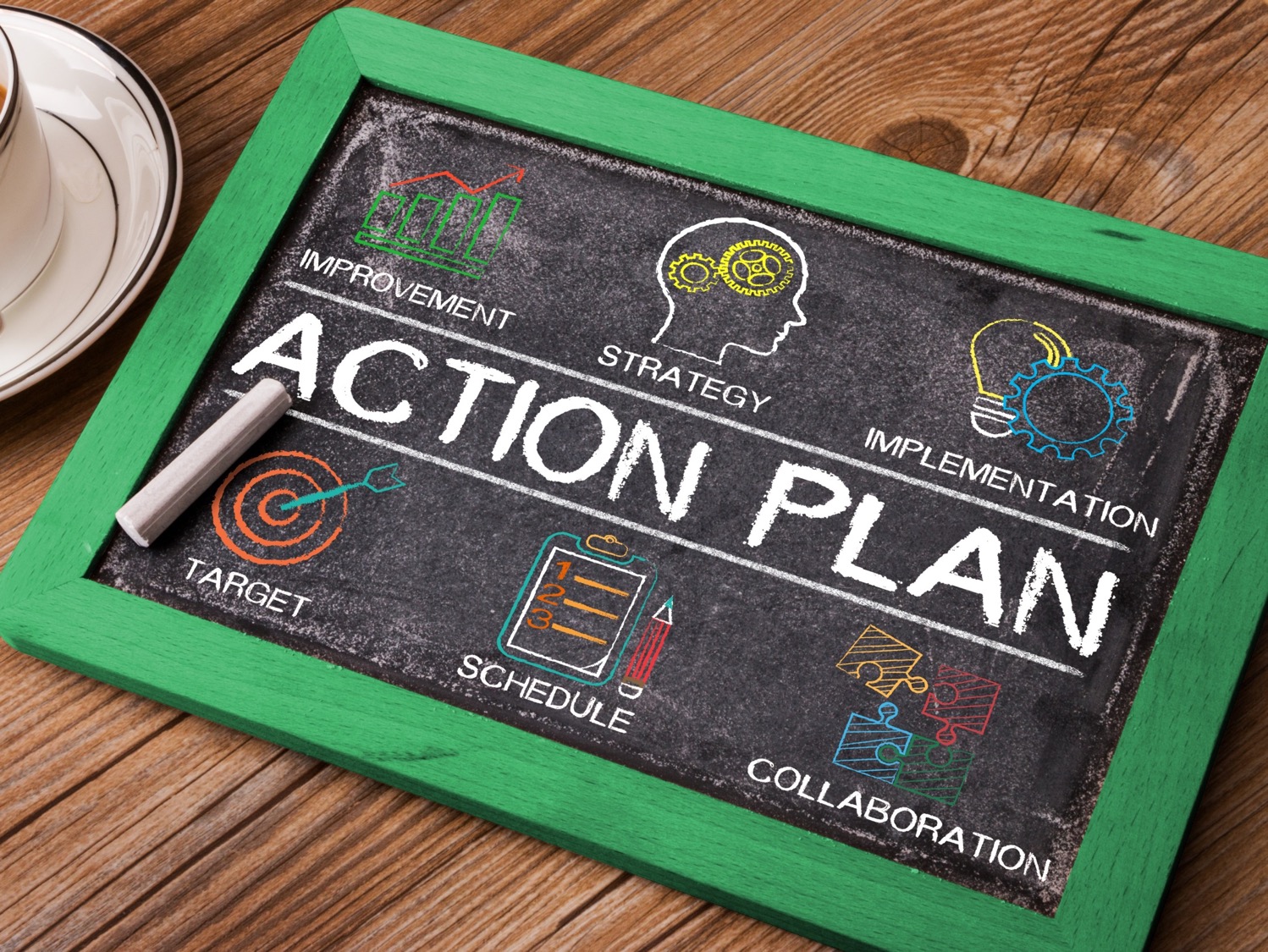 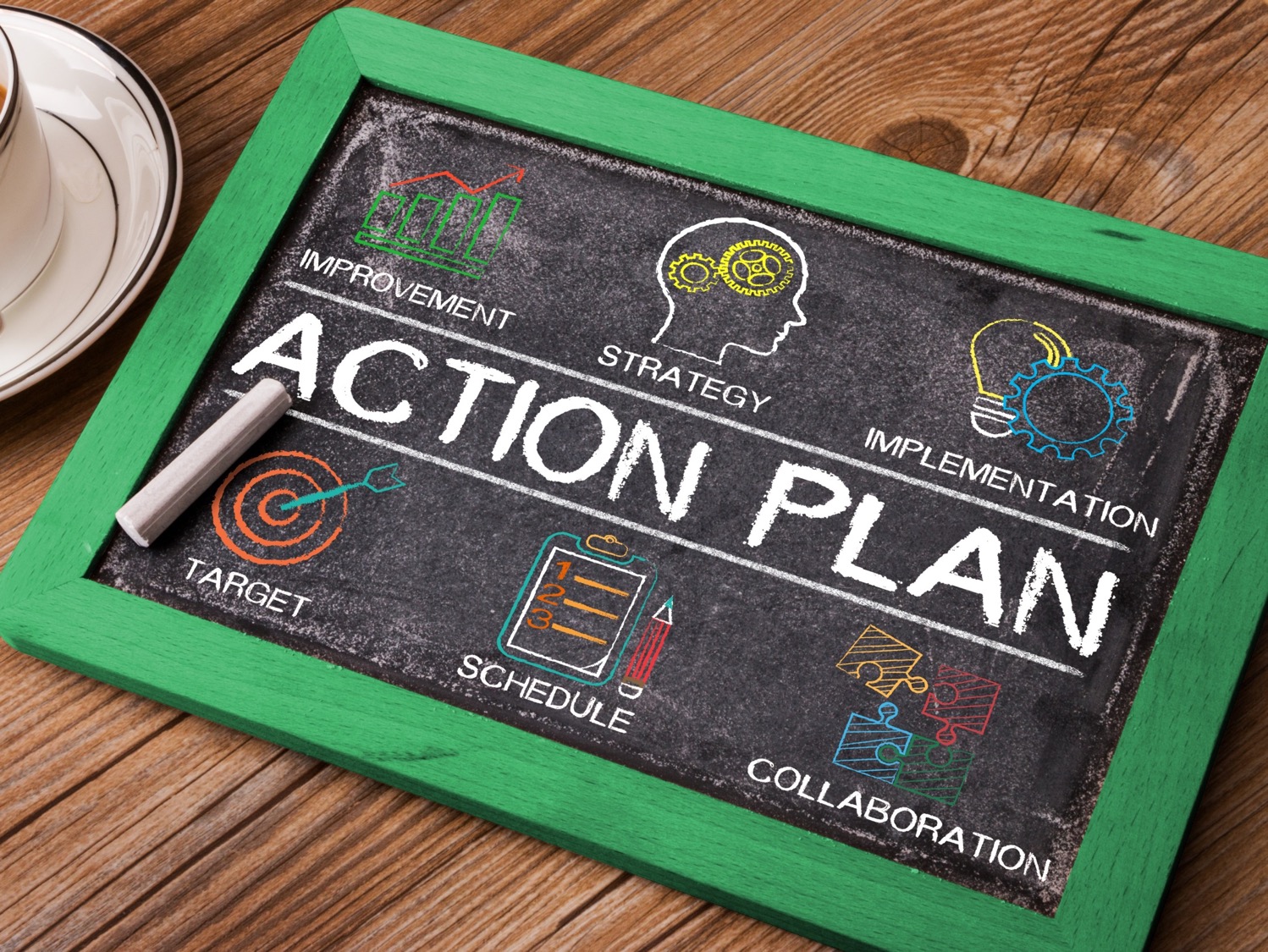 Time to take responsibility and reset the campaign
More of the same is no longer enough

We - Resolution and family lawyers – need to take action to reset the campaign for legal reform and cohabitation law

We need to recognise our responsibility as family lawyers to do the right thing. Its our duty to raise public awareness to cohabitants to protect individuals, especially women and children 

Educating and informing the general public - including marginalised and vulnerable groups - , dispelling myths and correcting misinformation is necessary for citizens to be able to hold the UK Government accountable 

We need to re-energise ourselves and re-engage key stakeholders (MPs, media, lawyers). This requires both strategic and creative thinking, collaboration and an integrated, multi-channel approach
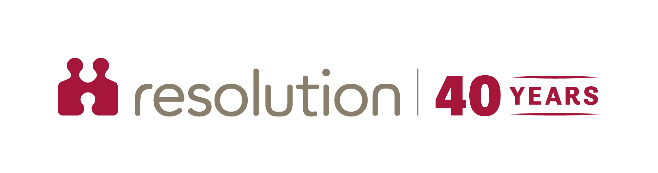 End slide
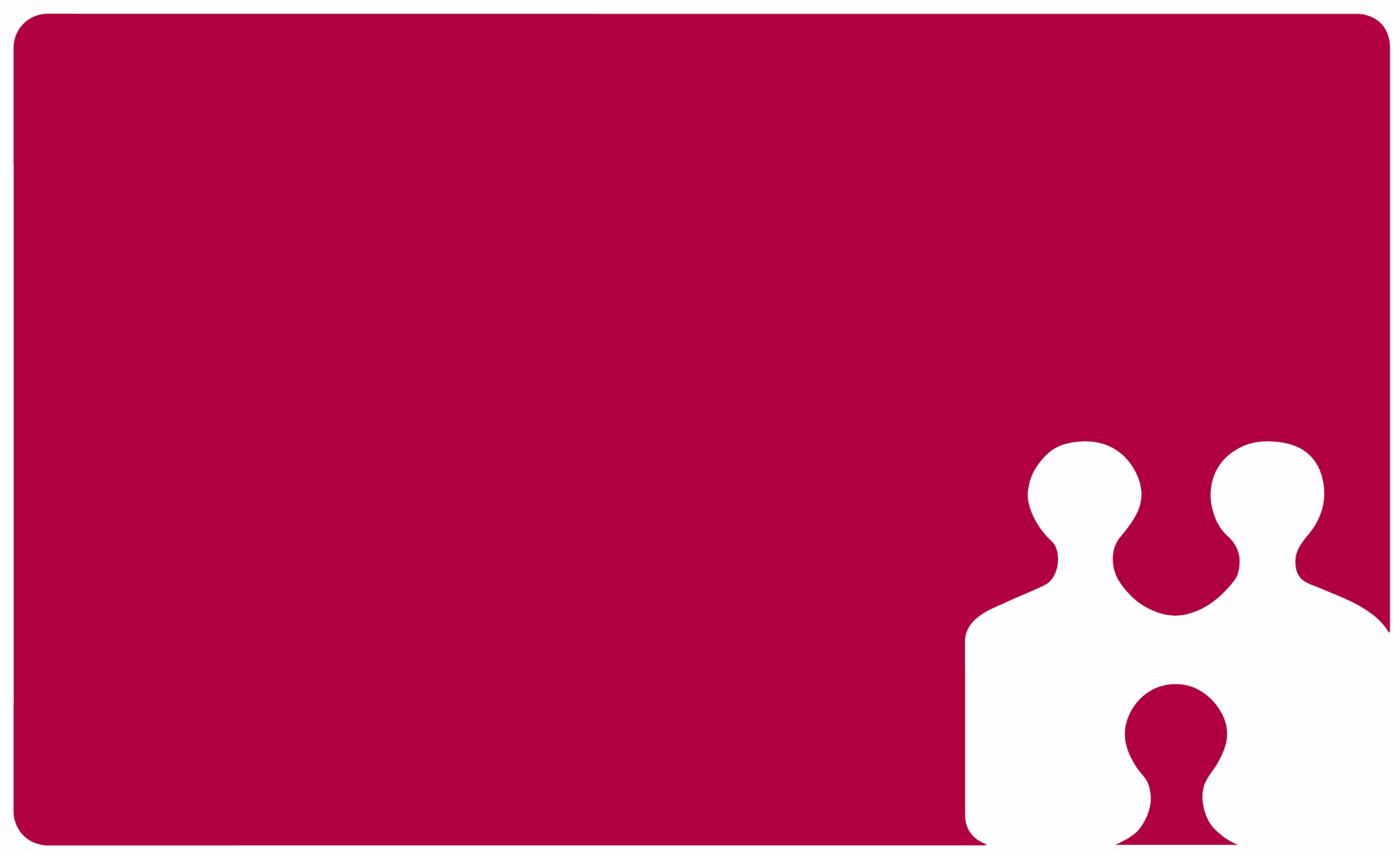 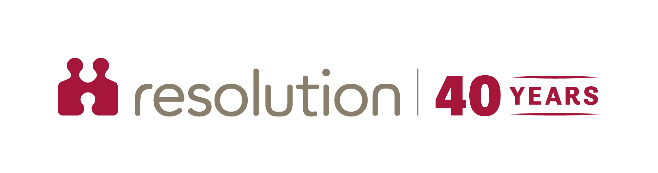